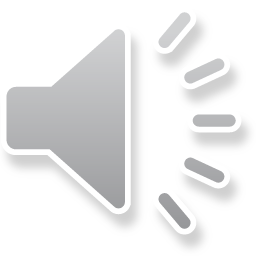 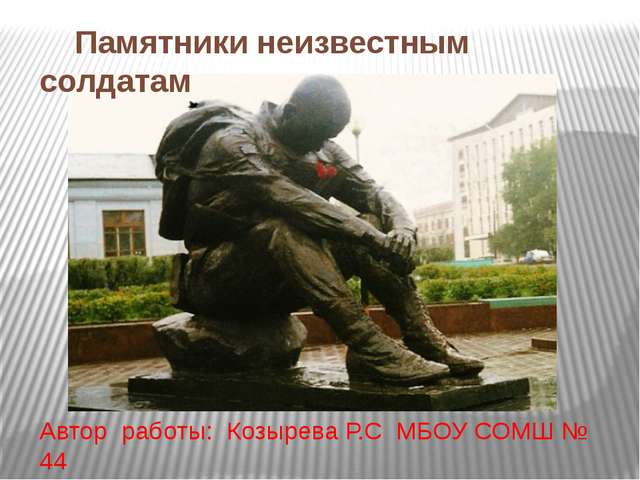 Памятник неизвестному солдату Эстония
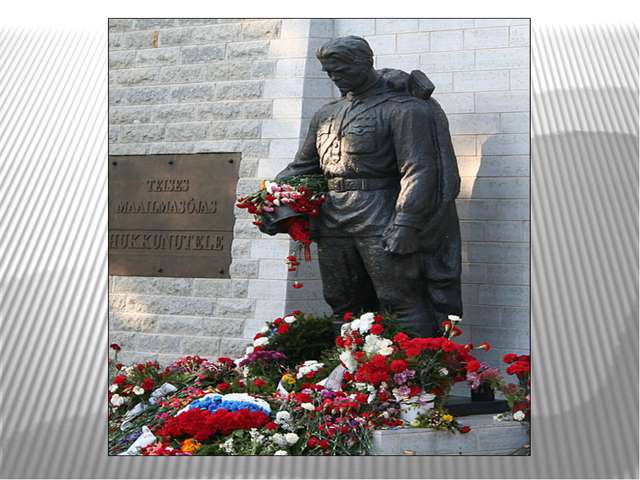 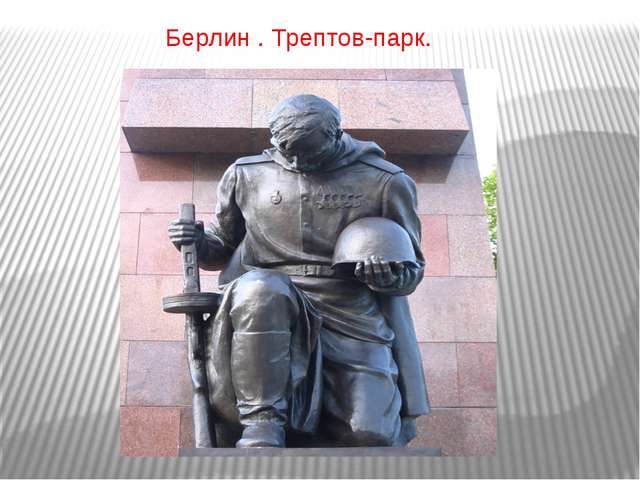 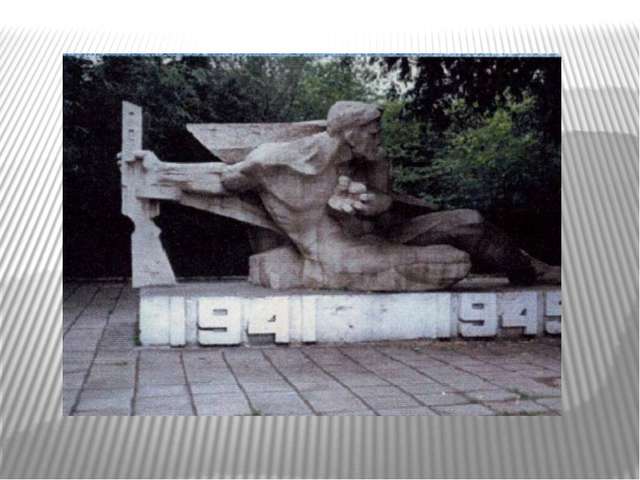 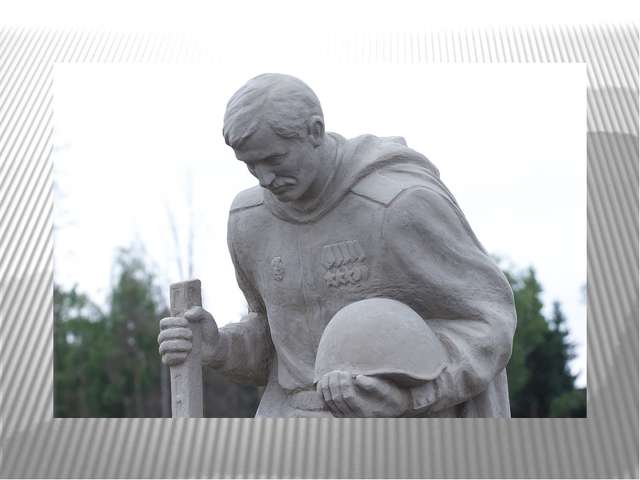 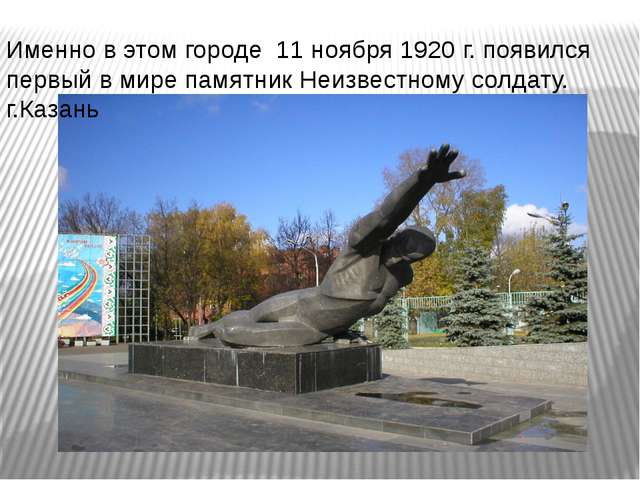 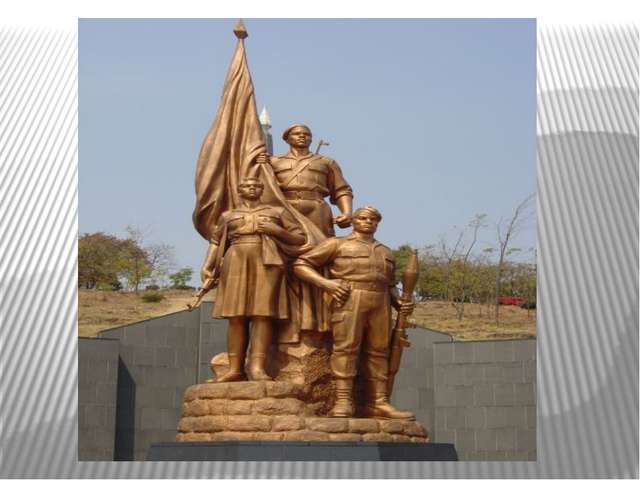 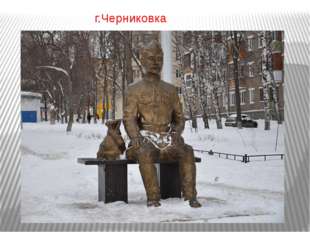 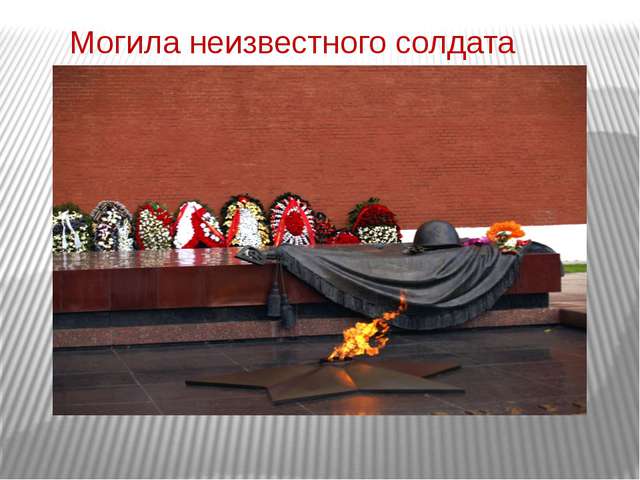 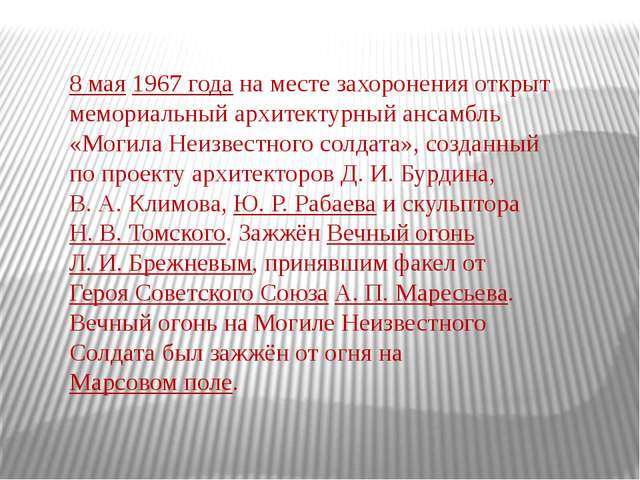 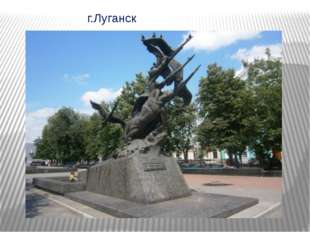 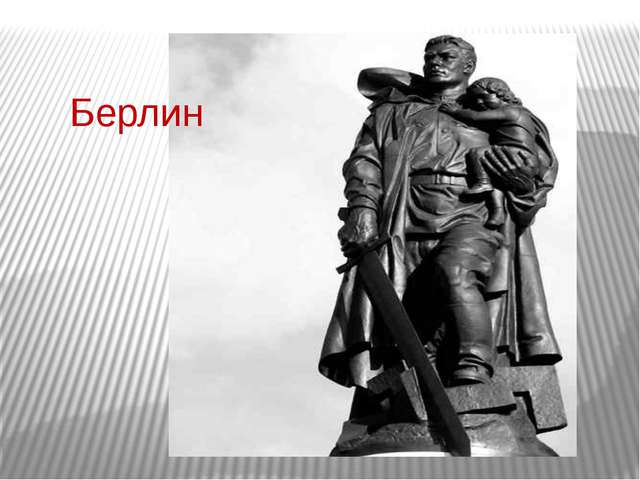 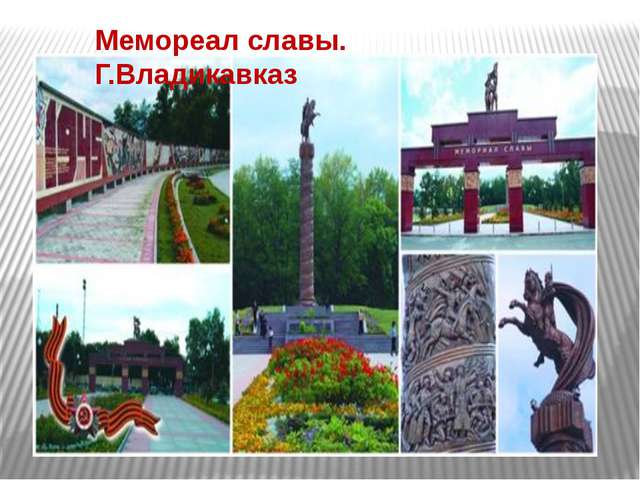 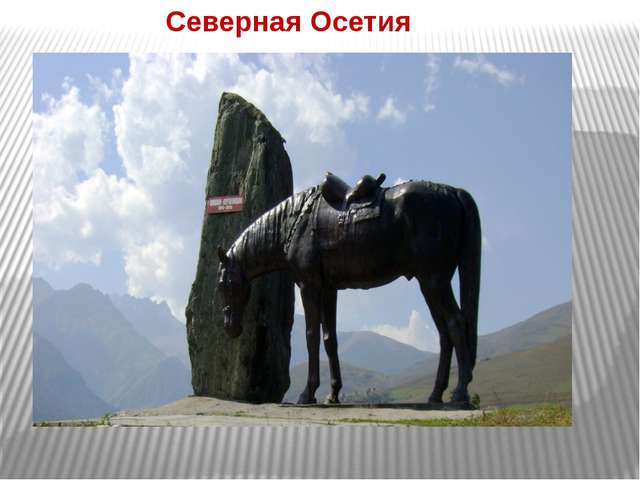 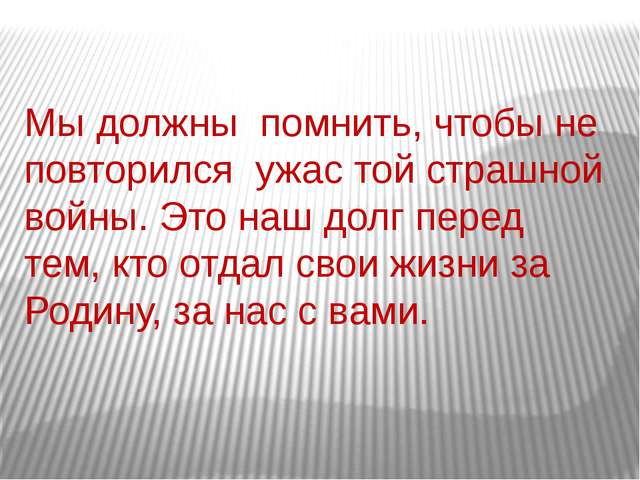